Figure 3 Surface density structures for discs where the mass ratio q= 0.1, with β= 5 (left-hand panel) and β= 10 ...
Mon Not R Astron Soc, Volume 393, Issue 4, March 2009, Pages 1157–1173, https://doi.org/10.1111/j.1365-2966.2008.14275.x
The content of this slide may be subject to copyright: please see the slide notes for details.
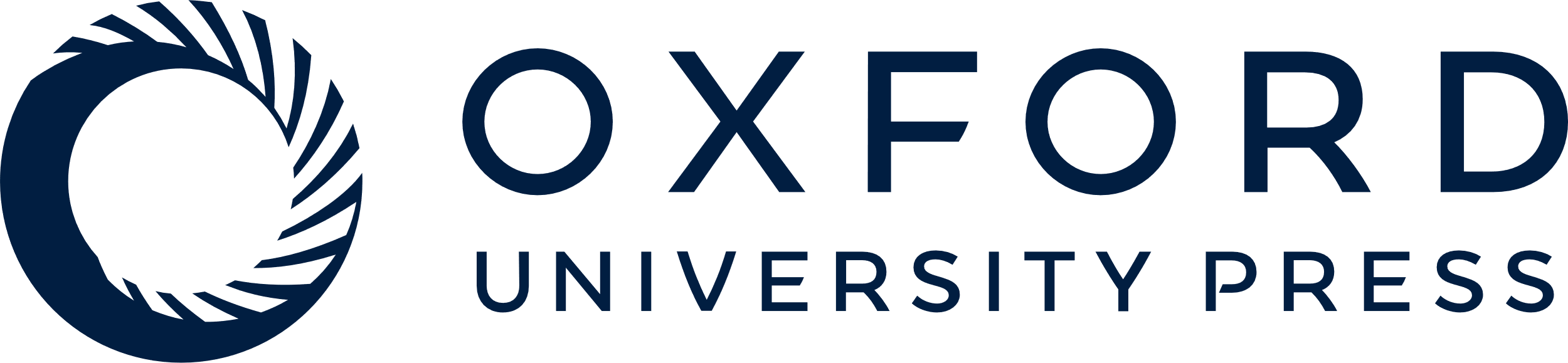 [Speaker Notes: Figure 3 Surface density structures for discs where the mass ratio q= 0.1, with β= 5 (left-hand panel) and β= 10 (right-hand panel). The logarithmic scales show surface density contours from 10−7 to 10−2 in code units. Note that the direction of rotation is anticlockwise, and that the plots are given at the times quoted in Table 1.


Unless provided in the caption above, the following copyright applies to the content of this slide: © 2009 The Authors. Journal compilation © 2009 RAS]